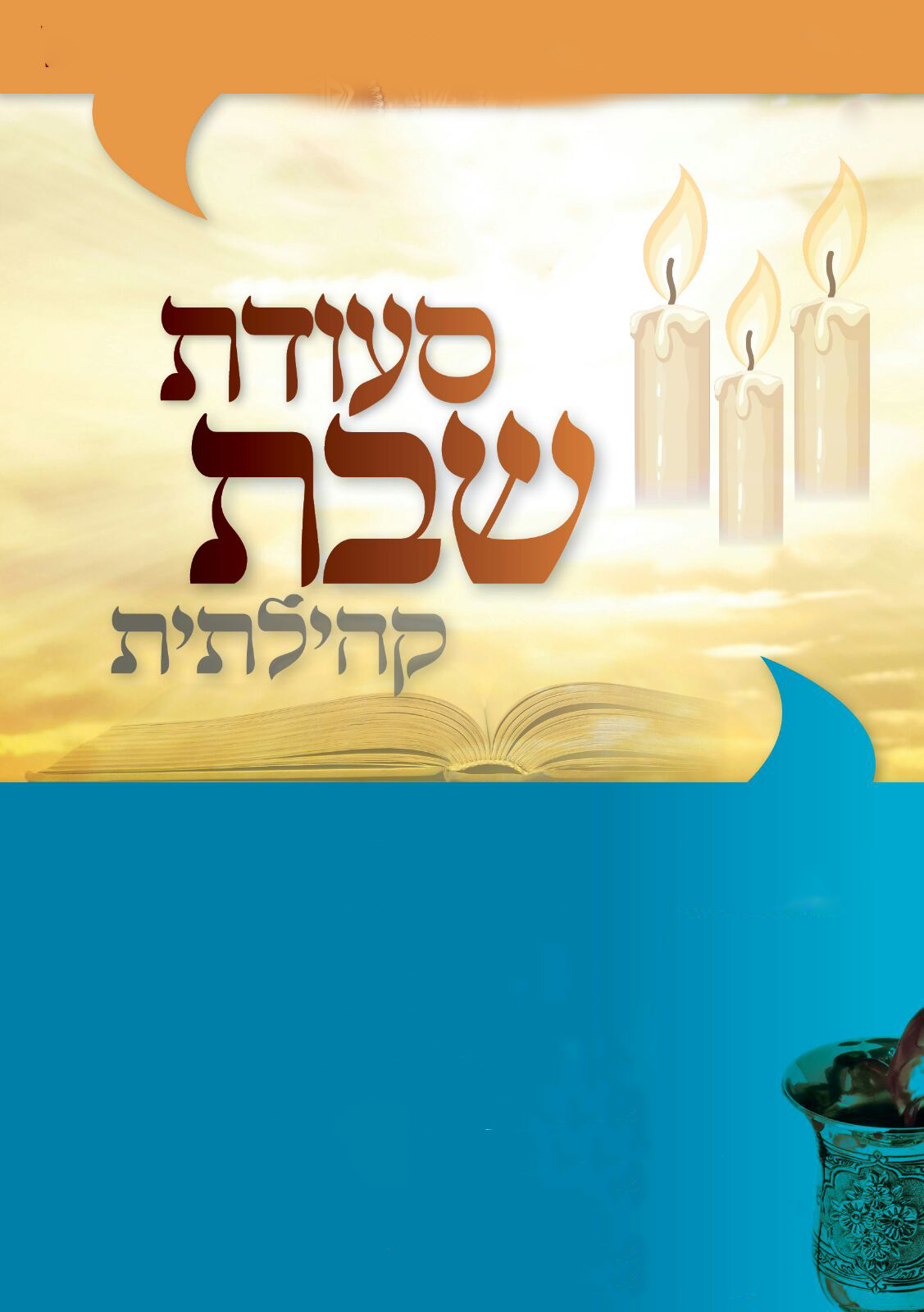 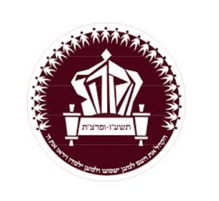 "הנה מה טוב ומה נעים  שׁבת אחים גם יחד"
ב"ה
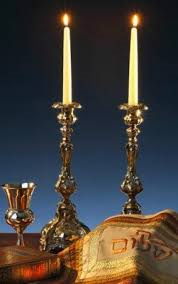 "הקהל את העם האנשים, הנשים והטף... "
שמחים להזמינכם להשתתף בסעודת שבת משותפת שתתקיים בעז"ה ביום שישי ר"ח אדר ב' (11/3/16) בשעה 19:00 בבית העם .                               מטעמים לגוף ולנשמה ואווירה חמימה 
 זמירות , ניגונים ושמחה במלוא העוצמה 

           # ההשתתפות ברישום מראש ובעלות של 100 ש"ח למשפחה
          # לפרטים נוספים ולהרשמה : חני  - 058-4155770
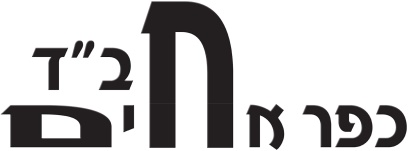